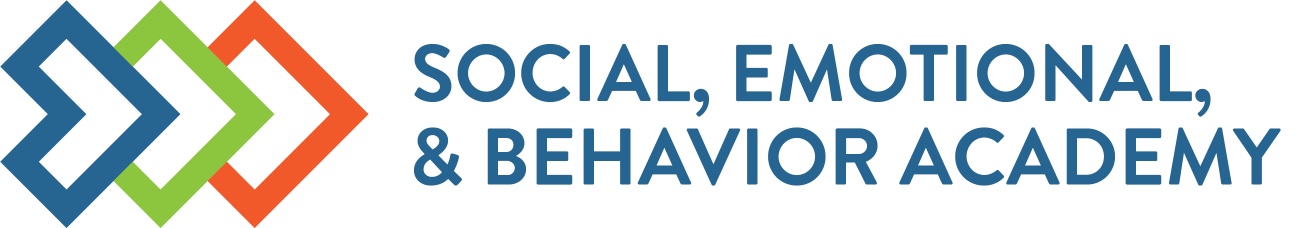 PBIS Coaches’ TrainingYear 3 - February
Insert Trainer Names
Created from content from the National Technical Assistance Center on Positive Behavioral Interventions and Supports U.S. Department of Education, Office of Special Education Programs and Office of Elementary and Secondary Education
with support from NEPBIS Network, May Institute, & Broad Reach Consulting
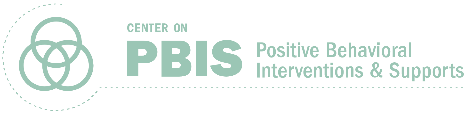 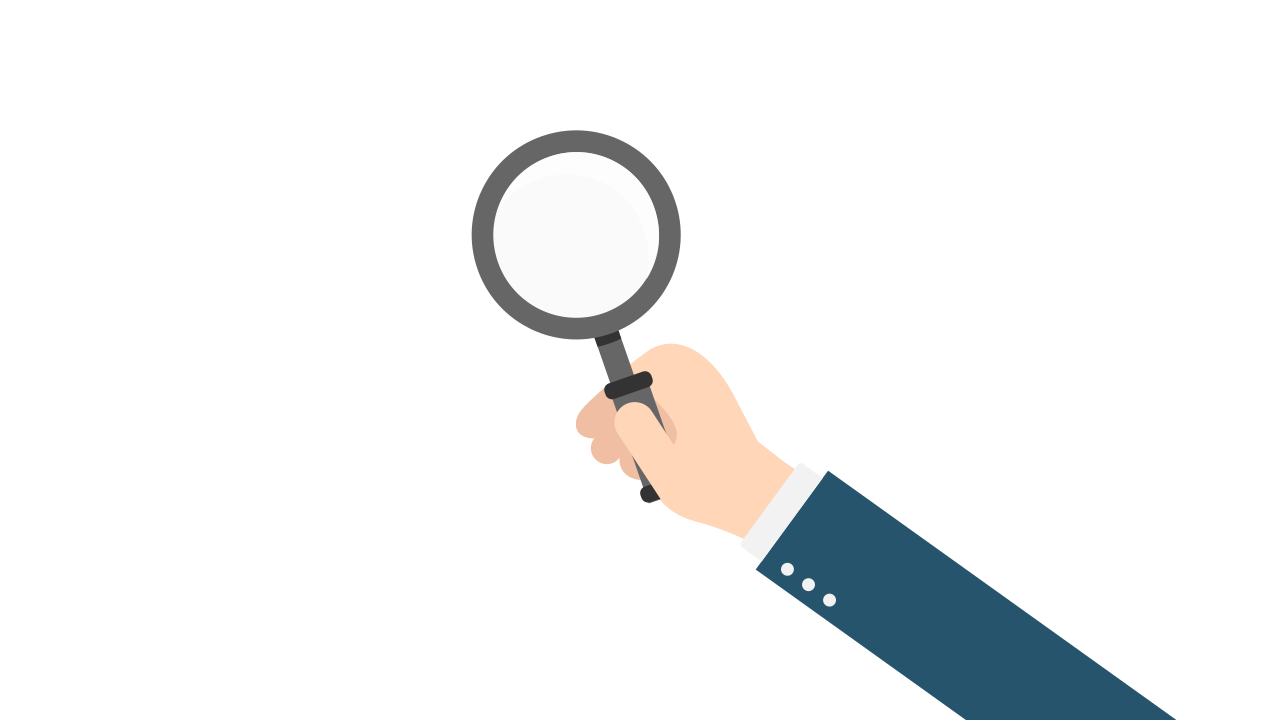 EXPECTATIONS
IN-PERSON TEAM TRAINING EVENT INCLEMENT WEATHER POLICY
In case of inclement weather, we will cancel our team training if the local school district where the training will be held is either delayed or cancelled due to inclement weather. 

Please monitor school and district closings for the school district in which the training is being held. In any case that you feel it is not safe for you to travel to the cohort training, please make the decision that is most safe for you.
Your training site is [Trainers please fill in location] [Date of Next Training]
ACTIVITY: ATTENDANCE
Scan QR code on the left or follow the URL posted in the chat to access the online attendance survey
Follow prompts to enter attendance information
Notify trainers if you require assistance (e.g., identifying your cohort or cohort group)
Certificates of Attendance will be sent in January and June.  Attendance records will be use as verification
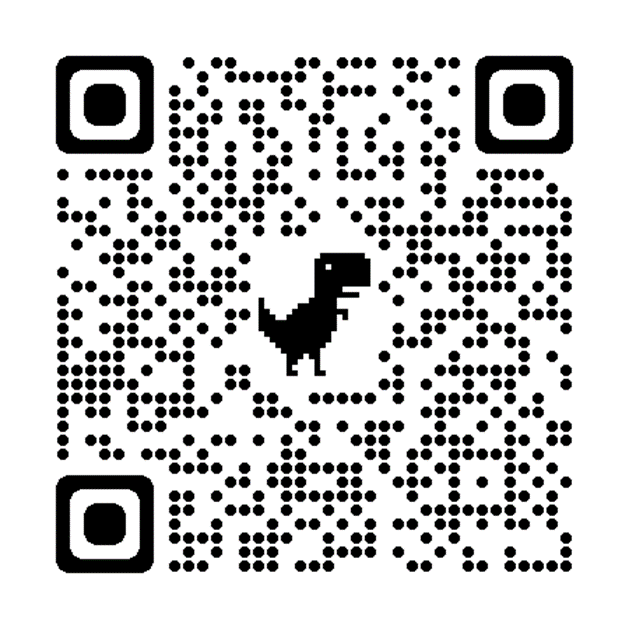 You are in Cohort 8
1 minute
[Speaker Notes: ATTENDANCE:  https://edc.co1.qualtrics.com/jfe/form/SV_81vbI1jl3cwmLY2]
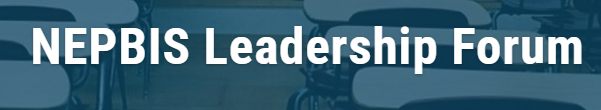 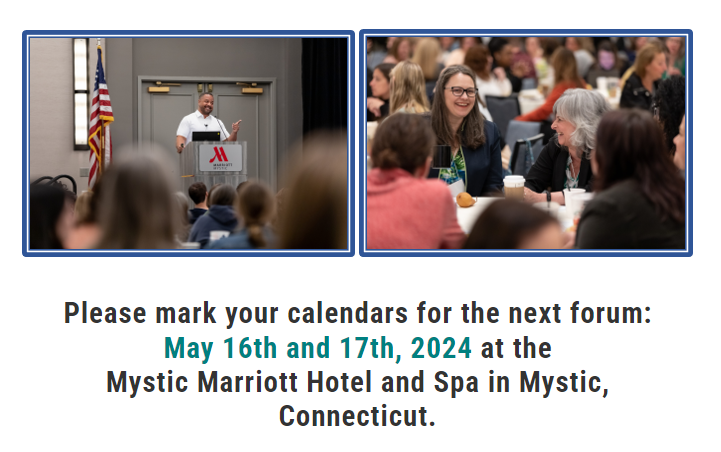 May 16 & 17, 2024
Mystic Marriott Hotel and Spa Mystic, CT
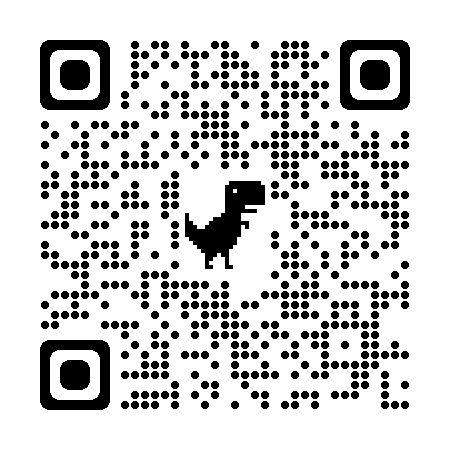 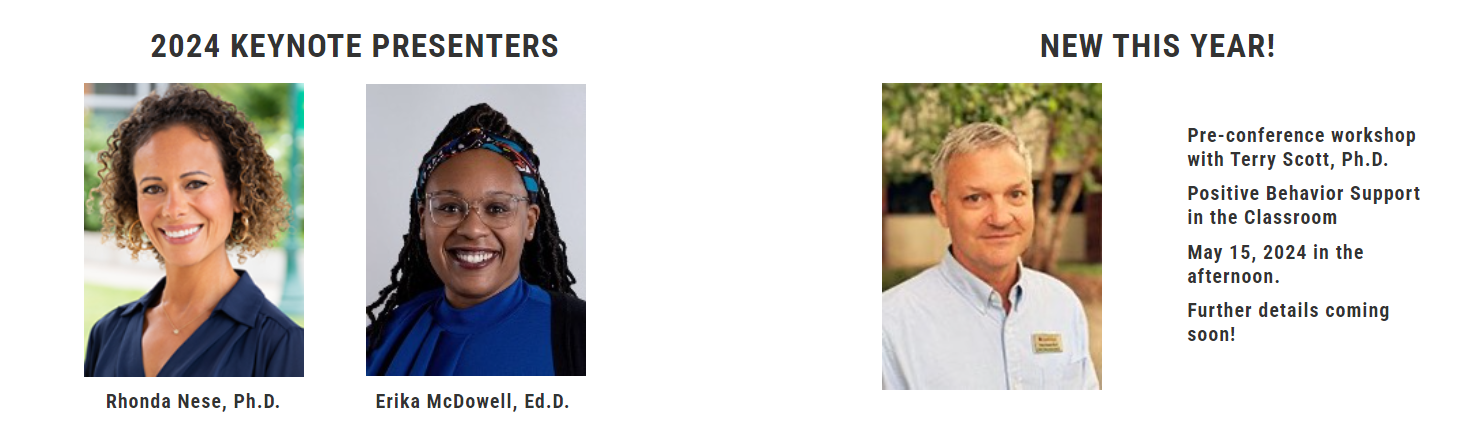 https://nepbis.org/forum/
Agenda & Coaches' Tasks
HELPFUL RESOURCES
RESOURCES:
Beginning to Address Equity in Tier 1 Systems
Integrated TFI Companion Guide
Culturally Responsive Field Guide
Discussing Race, Racism, and Important Events with Students
Centering Equity within the PBIS Framework: Overview and Evidence of Effectiveness
Poster Session Directions and Examples
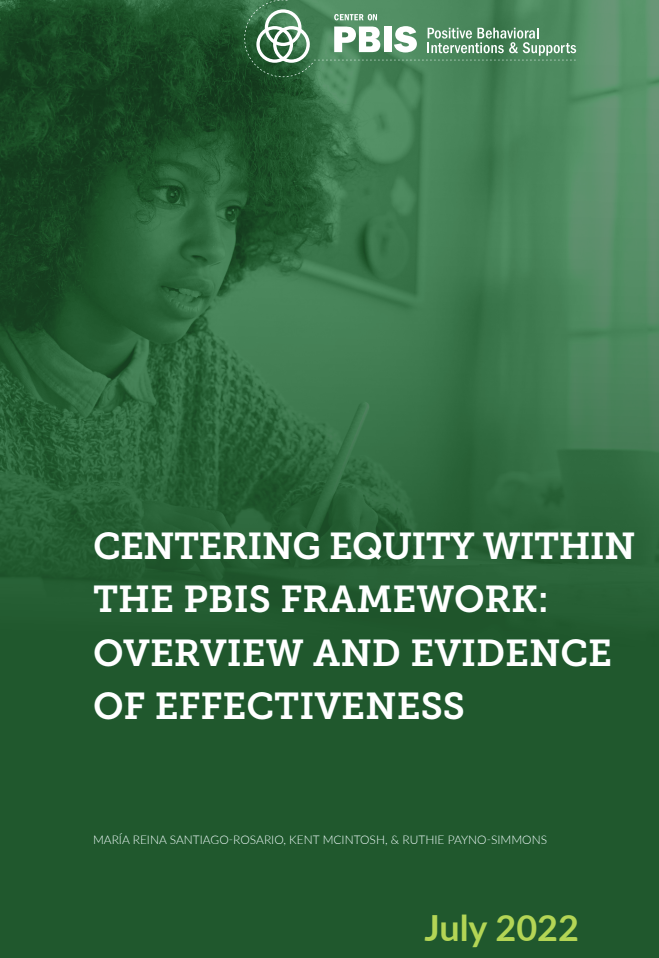 [Speaker Notes: RESOURCES:
Centering Equity within the PBIS Framework: Overview and Evidence of Effectiveness: https://sebacademy.edc.org/centering-equity-within-pbis-framework-overview-and-evidence-effectiveness 
Beginning to Address Equity in Tier 1 Systems: https://sebacademy.edc.org/beginning-address-equity-tier-1-systems 
Discussing Race, Racism, and Important Events: https://sebacademy.edc.org/discussing-race-racism-and-important-current-events-students-guide-lesson-plans-and-resources 
Integrated TFI Companion Guide -https://sebacademy.edc.org/integrated-tiered-fidelity-inventory-companion-guide
Culturally Responsive Field Guide -https://sebacademy.edc.org/pbis-cultural-responsiveness-field-guide
Poster Session Examples and Directions https://sebacademy.edc.org/poster-session-direction-and-examples]
Glows & Grows:Family School Partnerships
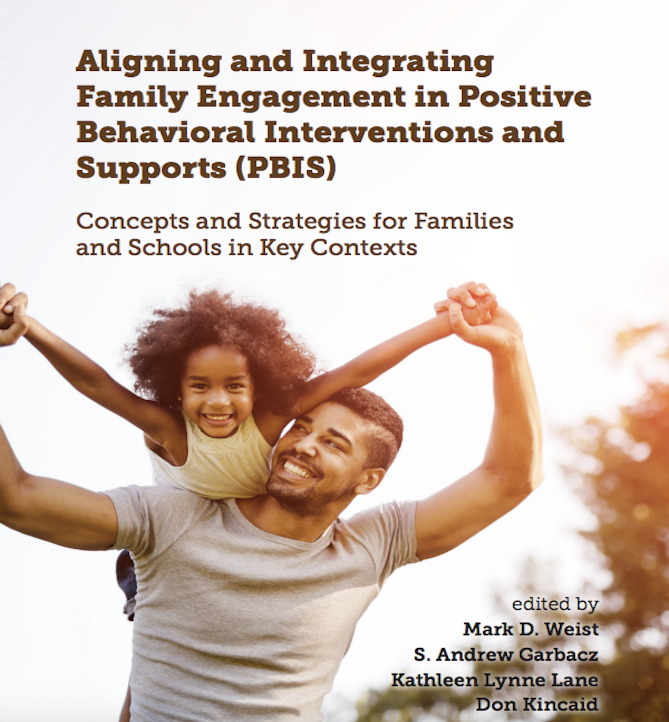 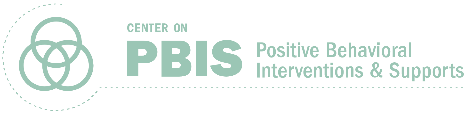 [Speaker Notes: 12:30]
What are the foundational elements of family engagement?
(Center on PBIS, 2022)
DISCUSSION: FAMILY-SCHOOL PARTNERSHIPS
Did you complete the Family School Practices survey with your team?

How can we promote more shared decision making with our families?

What are your next action items that you discussed with your team?
10 minutes
Whole Group
[Speaker Notes: Link to School Family Practices Survey: https://sebacademy.edc.org/family-school-practices-survey
Family School Practices Survey: https://uconn.co1.qualtrics.com/jfe/form/SV_4U9QPw9ASvLr83z]
PBISResource Spotlight:Discussing Race, Racism, and Current Events with Students
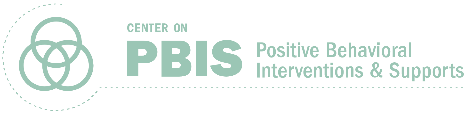 [Speaker Notes: https://sebacademy.edc.org/discussing-race-racism-and-important-current-events-students-guide-lesson-plans-and-resources]
Discussing Race, and Racism...
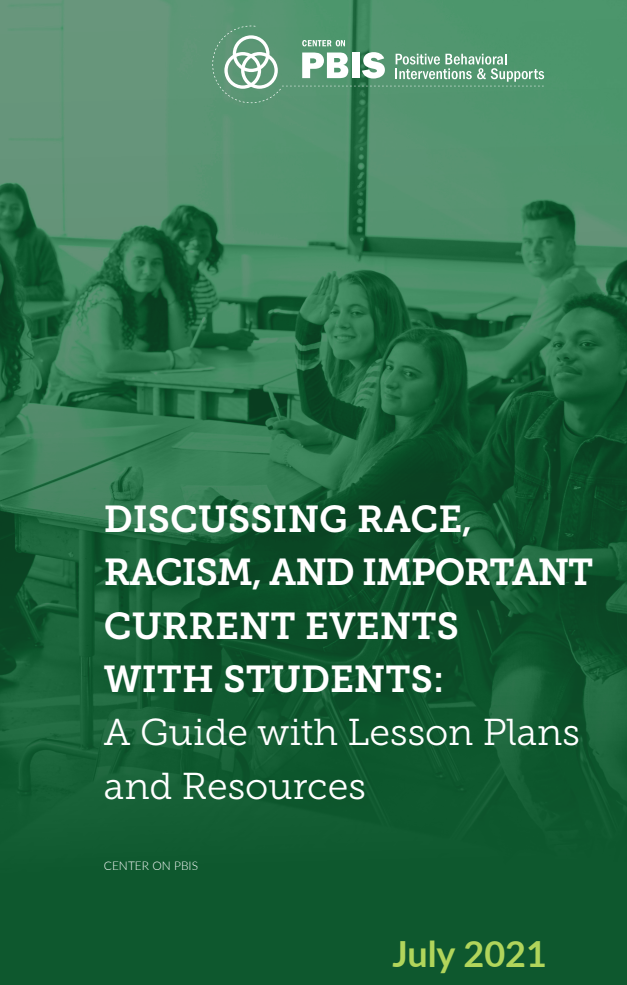 This guide is intended to increase the frequency and quality of conversations about race, racism, and current events regarding race in K-12 classrooms to support students and provide voice and self-reflection.
Sections to take note...
Embed this work within existing systems
Build knowledge and expertise
Create an installation plan
Implement and monitor progress
[Speaker Notes: Resource Link: https://sebacademy.edc.org/discussing-race-racism-and-important-current-events-students-guide-lesson-plans-and-resources]
DISCUSSION: Discussing Race, and Racism...
Independently Review the article and chat with your co-coaches (15 minutes)
Whole group discussion of common take aways (10 minutes)
How could this document be shared with your team and integrated into your current equity work.
5 Minutes
10 minutes
10 minutes
Independ Review
Coach Review/Chat
Whole Group
[Speaker Notes: https://sebacademy.edc.org/discussing-race-racism-and-important-current-events-students-guide-lesson-plans-and-resources]
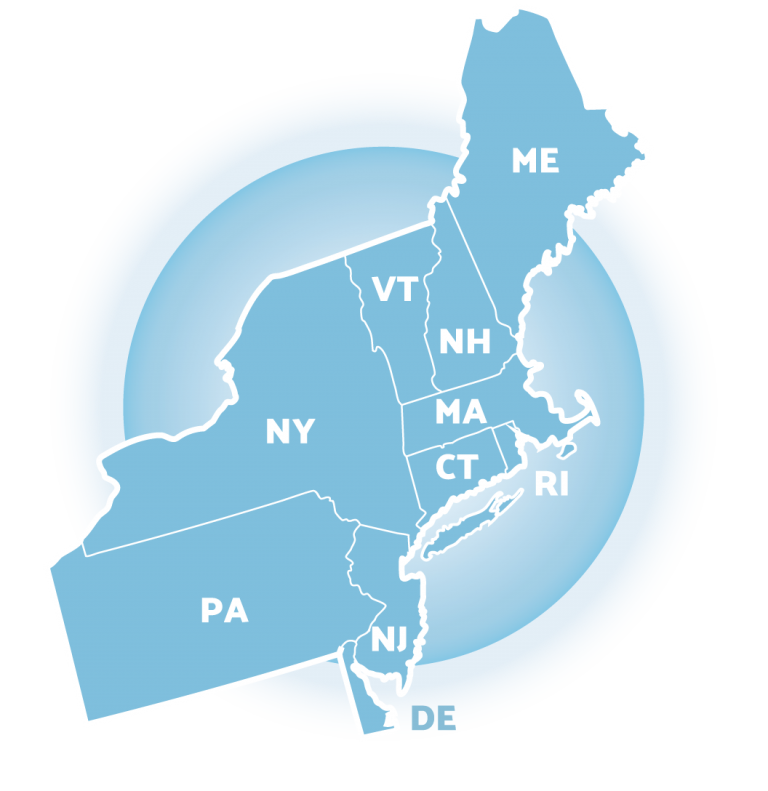 Big Idea Check-in: Vulnerable Decision Points and Risk Ratio
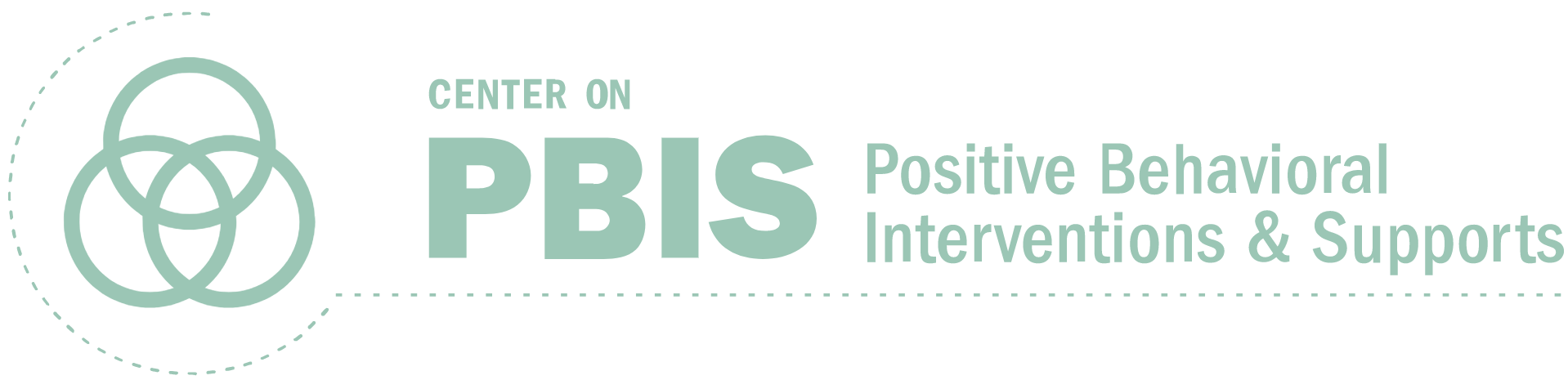 [Speaker Notes: TRAINER NOTE: This information was provided to coaches and teams last month. As this is review, please go through the slides at a quicker pace unless coaches have questions. Focus on the discussions and please express to the coaches that the importance of reviewing this information as part of a coach community is to now learn from each other about how to support more disaggregation with our data together. 
So in a sense, last month was within teams, this month will be cross school discussions with this important feature.]
What is Implicit Bias?
Unconscious, automatic

Based on stereotypes
We all have it (even those affected by it)
Generally, not an indication of what we believe or would endorse

More likely to influence:
Snap decisions
Decisions that are ambiguous
Implicit Bias in Early Learning(Gilliam et al., 2016)
[Speaker Notes: Youtube link: https://www.youtube.com/watch?v=ucEAcIMkS0c]
Decision Points
What is a VULNERABLE Decision Point?
What is an EQUITABLE Decision Point?
A specific decision that is more vulnerable to the effects of implicit bias.  Some student groups show an inequitable distribution of discipline referrals
Two parts:
Elements of the SITUATION
The person’s DECISION STATE (internal state)
A specific decision in which school/district data shows LITTLE TO NO disproportionality.

All student groups show equity in receiving a discipline referral for a specific behavior.
STEP 1: Identify vulnerable decision points
Disaggregating your data to identify vulnerable decision points:

By looking at data broken down by student type: race/ethnicity, IEP/504 status, EL status, gender, etc. we can find areas where our implicit biases or  might have altered the way we respond to certain students. This is called disaggregation.
EXAMPLE
Can your school’s ODR data be disaggregated?
Are students with disabilities being referred at the same rate?
EXAMPLE 3: ODRS
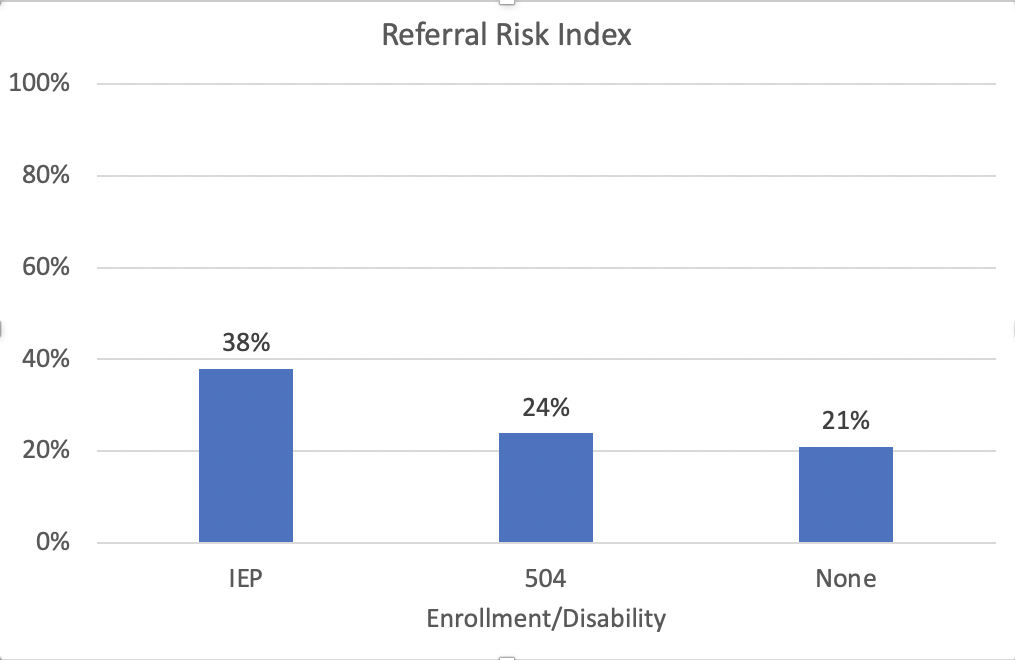 17 of the 45 students with IEPs have a discipline referral, so __?% of students with IEPs have a referral. 
63 of the __ students without a disability have a discipline referral, so 21% of the students without a disability have a referral.
Calculating the Risk Ratio for a Group
The Risk Ratio is the likelihood for a specific group to receive at least one referral when compared to a different group of students. 
Risk Ratio is calculated by dividing the risk of the specific group by the risk of a comparison group.
Teams analyzing this report look to answer the question: For a given group of students, how much more or less likely are they to receive at least one referral than students from another group?
A risk ratio greater than 1.0 indicates higher risk.
A risk ratio less than 1.0 indicates lower risk.
A risk ratio equal to 1.0 indicates an equal risk.
Risk Ratio
Risk Ratio is calculated by dividing the risk index of the specific group by the risk index of a comparison group.
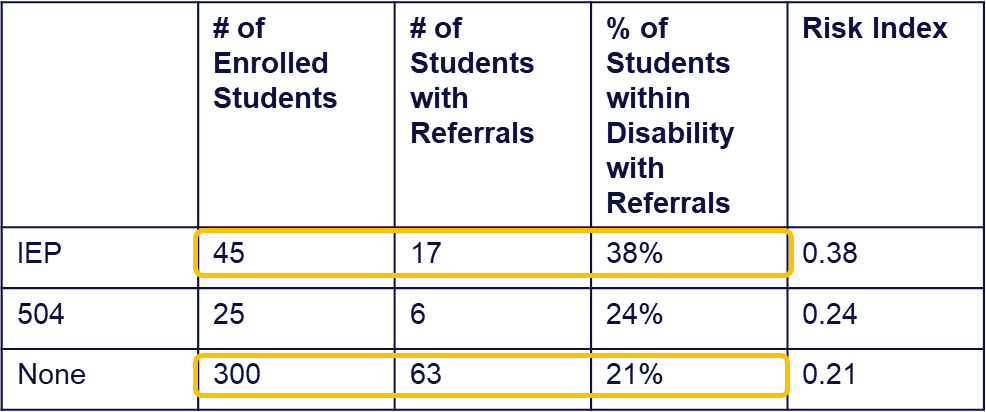 Risk Ratio of students WITH an IEP getting an ODR = 1.8 compared to students with NO IEP (38/21=1.8)

Conclusion:  Students with an IEP are 1.8 times MORE likely to get an ODR than non-IEP students.
A risk ratio greater than 1.0 indicates higher risk.
A risk ratio less than 1.0 indicates lower risk.
A risk ratio equal to 1.0 indicates an equal risk.
STEP 2:  Questions to address disproportionality
Disproportionate referrals or exclusionary discipline
Do staff understand the definitions for behaviors?
Do staff understand the flow chart for behaviors and are they using it consistently with all groups?
Are administrators using progressive discipline for all students in the same way?
Is it time to develop a neutralizing routine? (more on this in March)
Disproportionate chronic absenteeism
Why does this group have higher absenteeism rates? 
Are we applying excused and non-excused absents the same across groups?
How can we support them attending school more frequently?
Disproportionate feelings of safety or belonging
Does this group feel that they belong, are safe, and can succeed at school?
Are there implicit or explicit biases at play?
Can other data (attendance/discipline) shed light on this topic?
[Speaker Notes: Once we find disproportionality we need to ask questions to focus in on the problem before we can start of offer and create solutions. 

We are going to focus on Disproportionate discipline to day.]
Culturally Responsive Field Guide
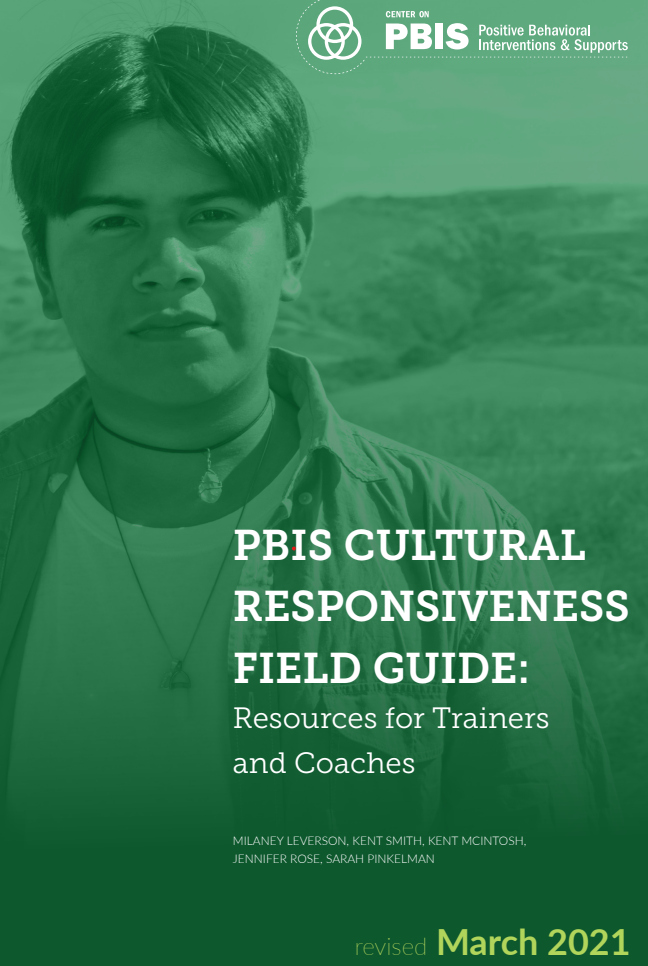 This guide is designed to assist trainers and coaches working with school SWPBIS teams (or other school leadership teams) seeking to implement culturally responsive practices systemically to enhance equity in school discipline


This guide as two important sections
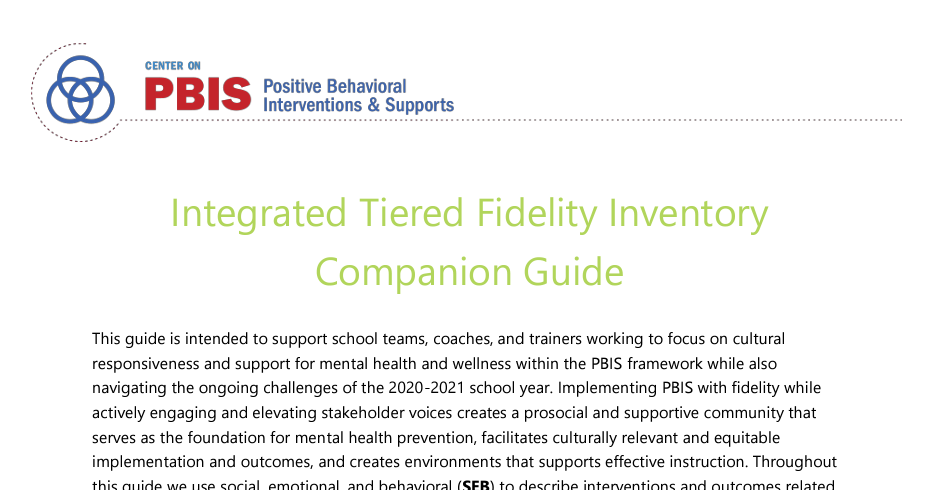 Section 1: Identity Awareness
Section 2: TFI Cultural Responsiveness Field Guide
Integrated TFI Companion
[Speaker Notes: Resource Link: https://sebacademy.edc.org/pbis-cultural-responsiveness-field-guide
https://sebacademy.edc.org/integrated-tiered-fidelity-inventory-companion-guide]
ACTIVITY: Disaggregation – Disproportionality and Risk
Discuss with your co-coach (10 minutes) 
Can/have you disaggregated any data at your school?
Did you find disproportionality
Can you calculate the risk index for the vulnerable/marginalized group
Review Culturally Responsive Field guide in relation to your TFI scores. If you score a 2 look deeper to see if you are being culturally responsive to all groups. 
Whole group share (10 minutes)
20 minutes
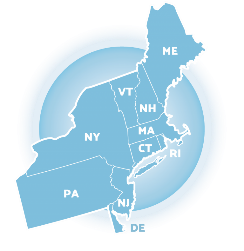 Preparing for March Training: Poster Session!
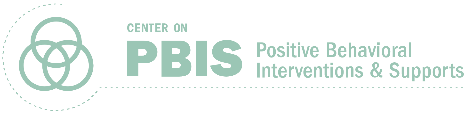 POSTER SESSION
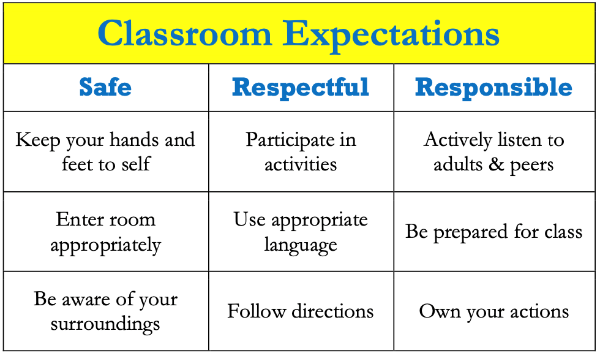 Target Goal:
Share examples of implementation of the PBIS Framework across districts and schools
Structure
Show off! Each school will showcase aspects of your PBIS implementation with other teams
Bring your poster! During March team training, we’ll have space with tables so you can show your posters with others.
Get ideas! Bring ideas back to yourschool for follow up action planning
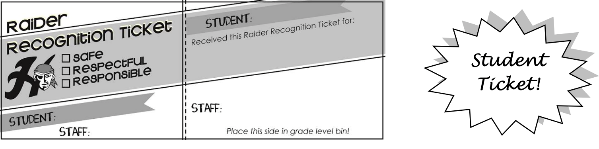 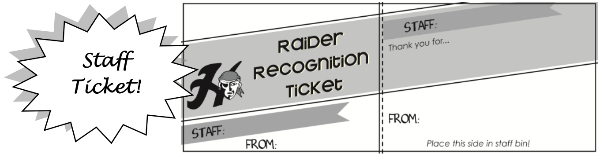 [Speaker Notes: This should be brief (5 minutes)]
What to include on your poster
Examples of Systems, Data, and Practices!
Data Examples
Fidelity Data (e.g., TFI or TIC)
Outcome Data (e.g., ODR or attendance)
System Examples
Team Action Plans
Staff Survey
Practice Examples
Lesson Plan
Teaching Matrix
Consequence Flow Chart
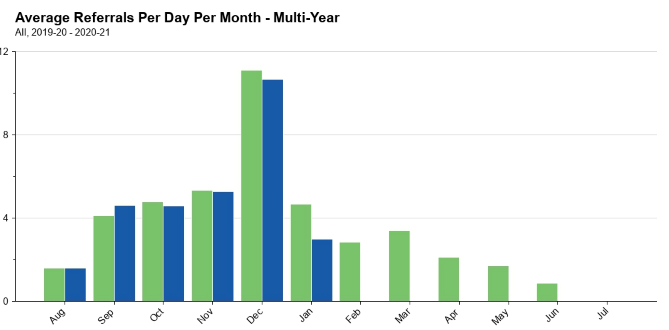 Please include data as part of your poster!
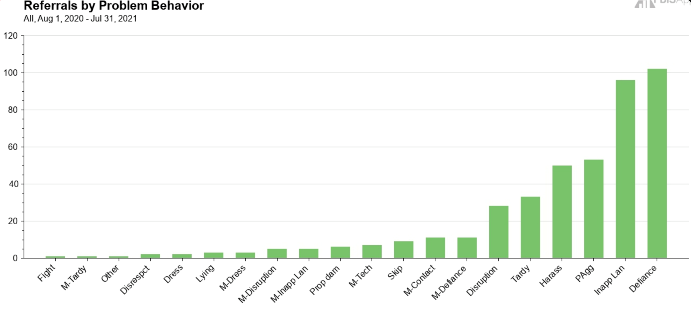 [Speaker Notes: This should be brief (5 minutes)]
What to include on your poster
Consider including features that promote sustainability!
PBIS Handbook image
Newsletter sharing data with staff or families
Picture of policy on school website
Sample PD agenda to introduce new staff to PBIS
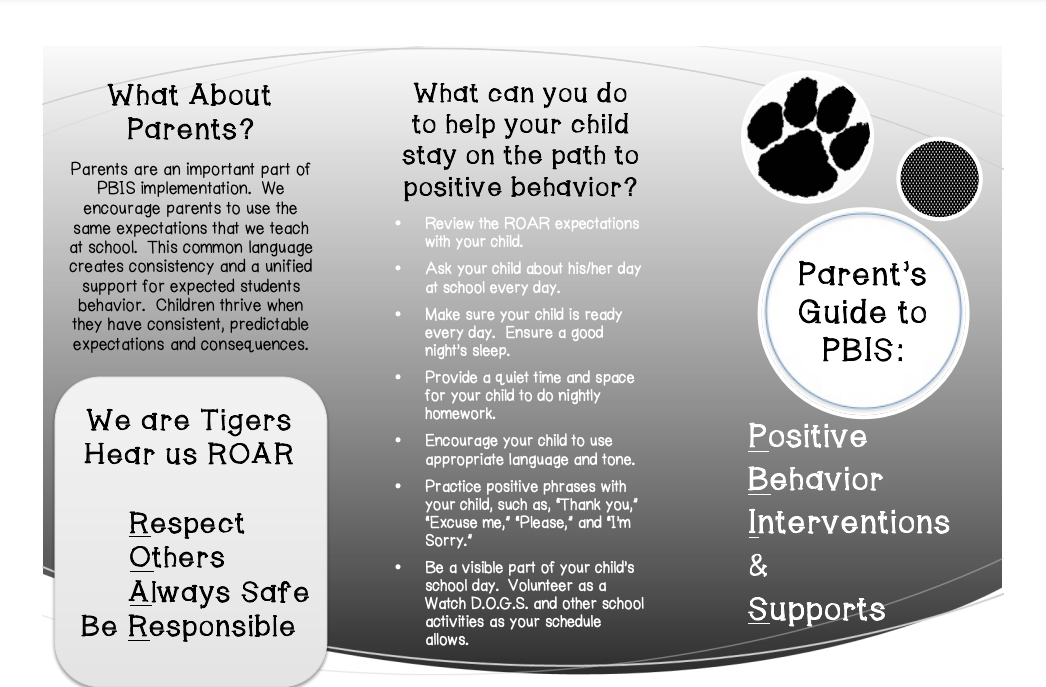 [Speaker Notes: This should be brief (5 minutes)]
POSTER EXAMPLE
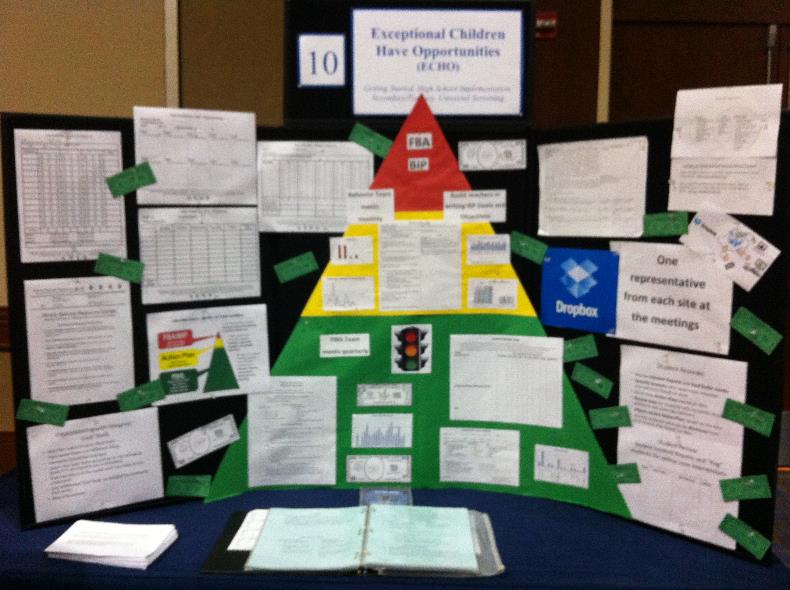 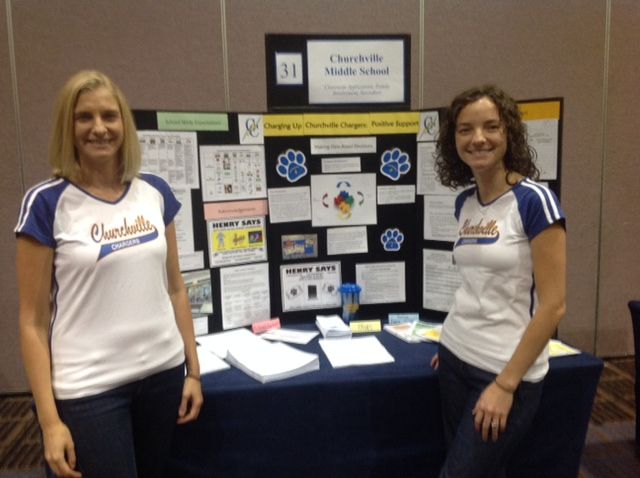 [Speaker Notes: TRAINER NOTE: Here is an example of a virtual poster from last year, created in google slides. You can click on the TV, fish, chalkboard, and computer screen to view various elements of PBIS, including the start of a PBIS Handbook. Feel free to get creative in your virtual poster design!]
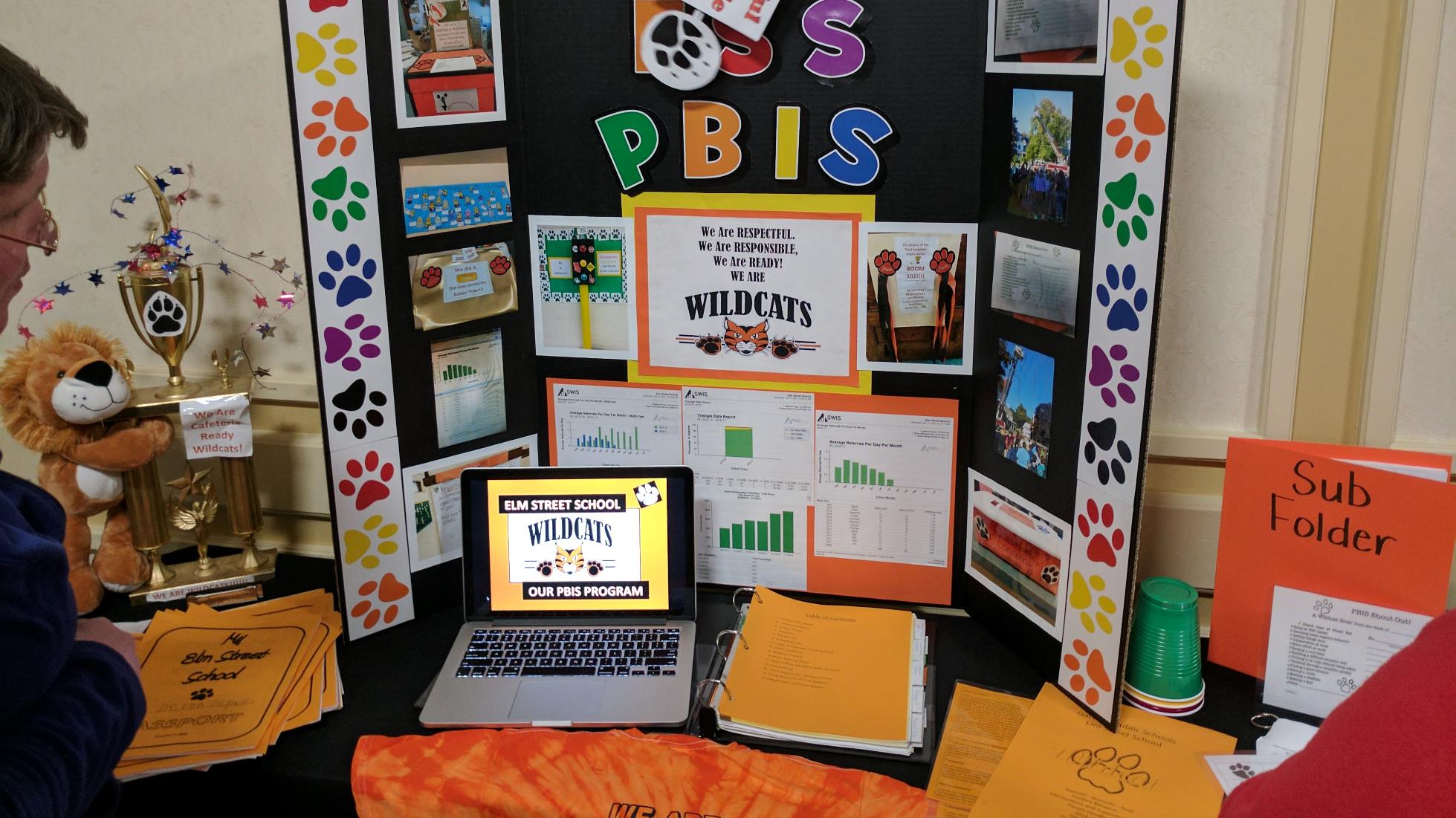 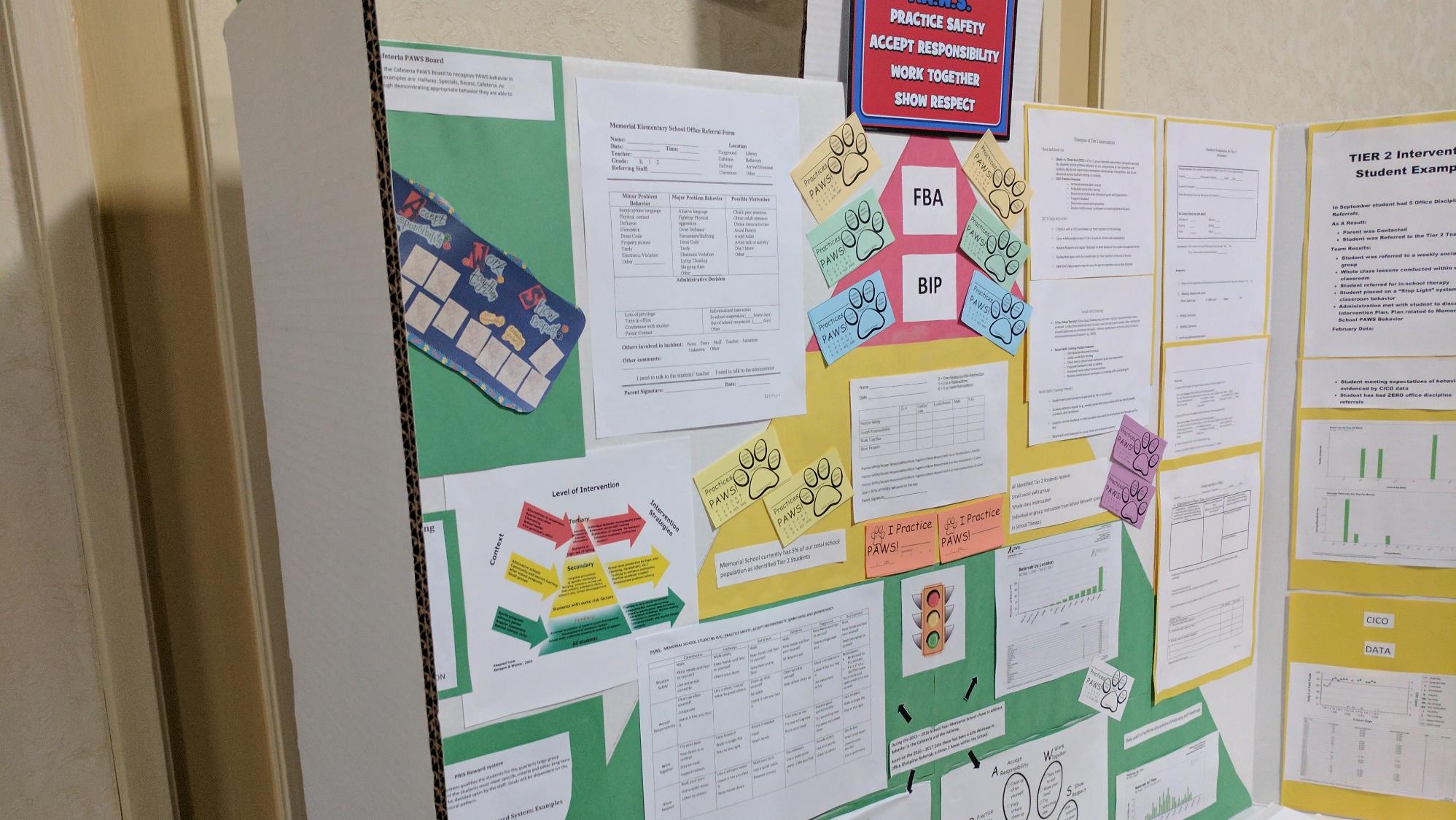 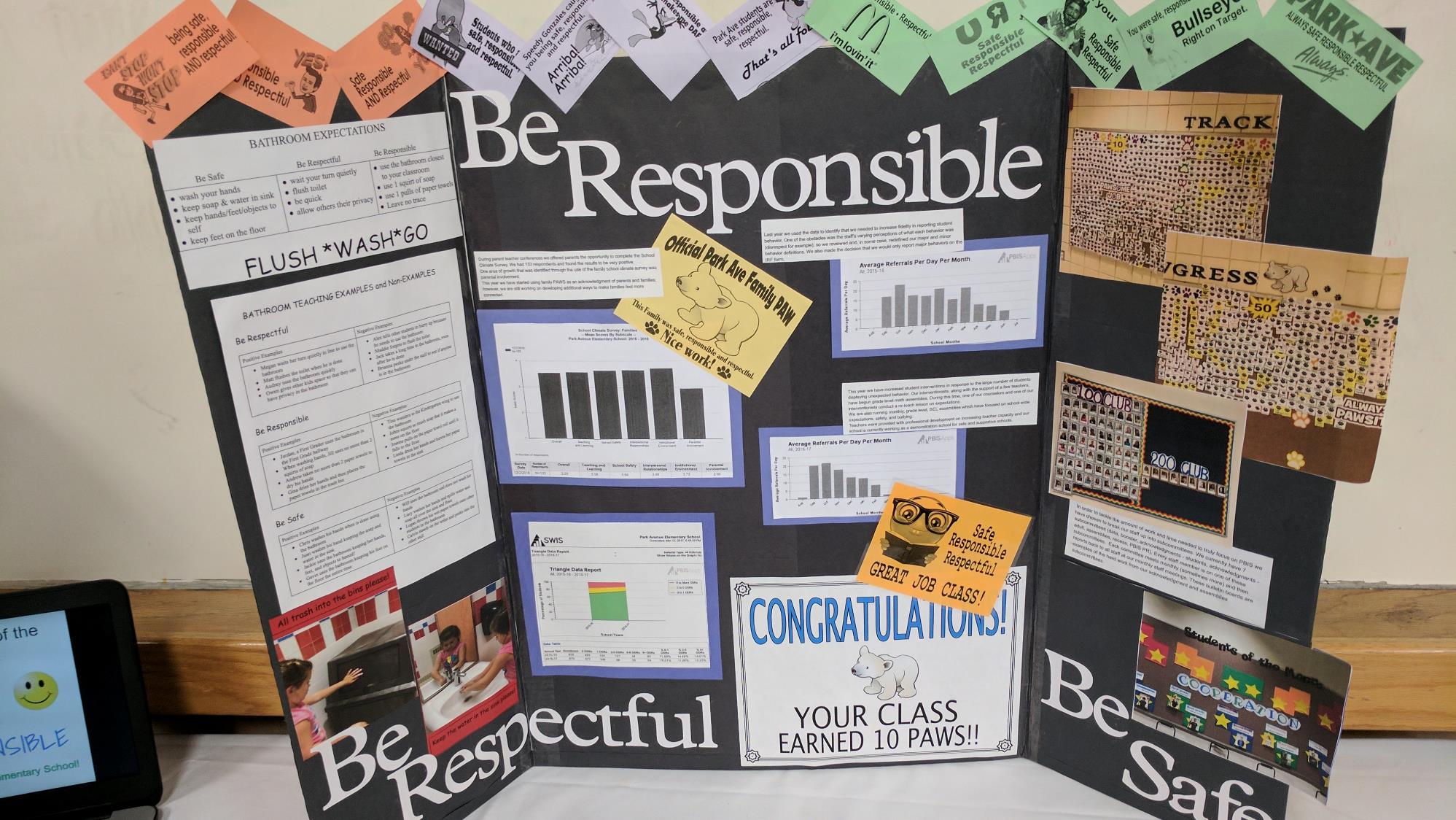 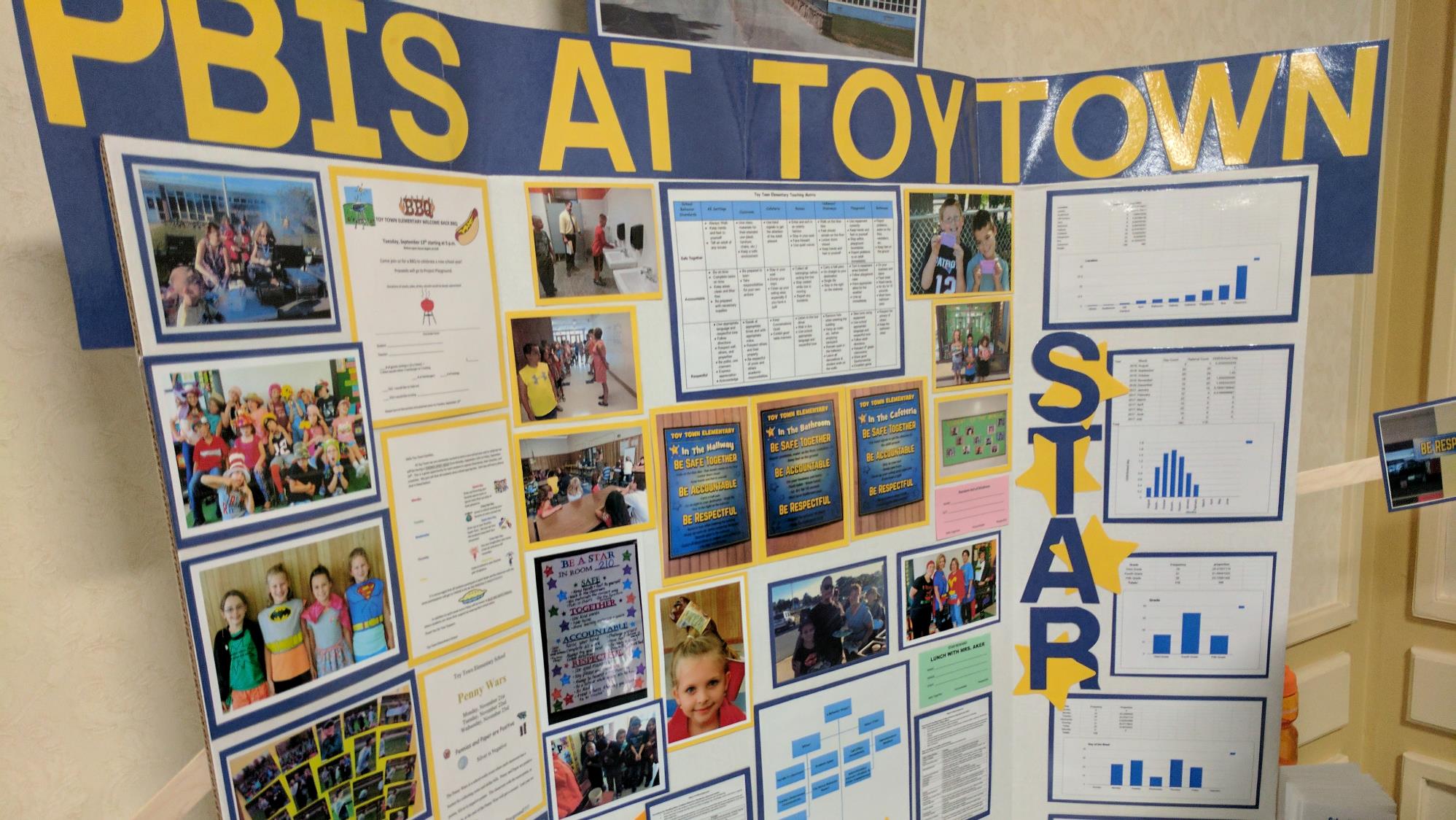 DISCUSSION: LOOKING AHEAD
Decide on a poster format and what you want to show off with your poster.

Discuss what next steps need to be completed between now and the March team training.

What further support do you need so you can support your team with this work?
5 minutes
5 minutes
With co-coach

Whole Group
Agenda & Coaches' Tasks
What questions do you have on today’s content?
What questions do you have on the follow-up tasks?
HELPFUL RESOURCES
RESOURCES:
Beginning to Address Equity in Tier 1 Systems
Integrated TFI Companion Guide
Culturally Responsive Field Guide
Discussing Race, Racism, and Important Events with Students
Centering Equity within the PBIS Framework: Overview and Evidence of Effectiveness
Poster Session Directions and Examples
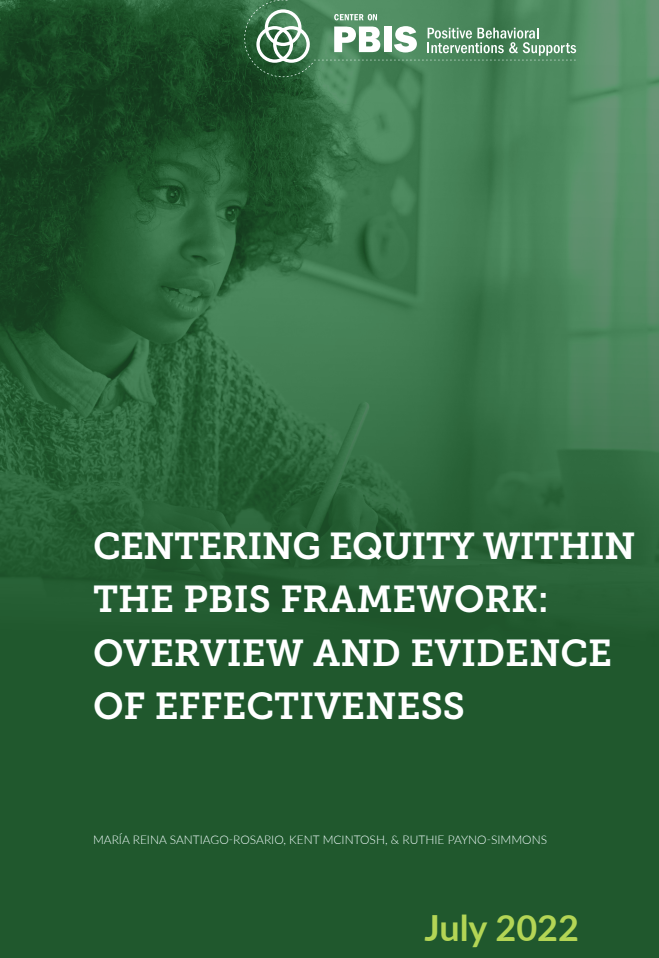 [Speaker Notes: RESOURCES:
Centering Equity within the PBIS Framework: Overview and Evidence of Effectiveness: https://sebacademy.edc.org/centering-equity-within-pbis-framework-overview-and-evidence-effectiveness 
Beginning to Address Equity in Tier 1 Systems: https://sebacademy.edc.org/beginning-address-equity-tier-1-systems 
Discussing Race, Racism, and Important Events: https://sebacademy.edc.org/discussing-race-racism-and-important-current-events-students-guide-lesson-plans-and-resources 
Integrated TFI Companion Guide -https://sebacademy.edc.org/integrated-tiered-fidelity-inventory-companion-guide
Culturally Responsive Field Guide -https://sebacademy.edc.org/pbis-cultural-responsiveness-field-guide
Poster Session Examples and Directions https://sebacademy.edc.org/poster-session-direction-and-examples]
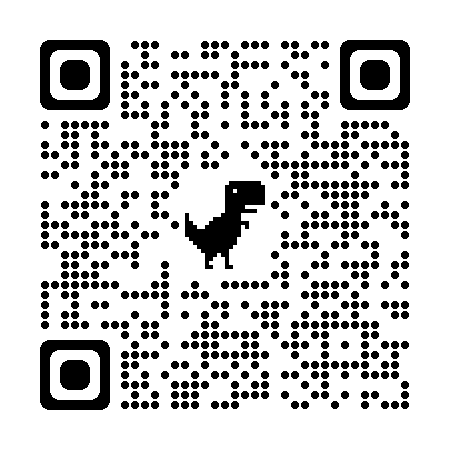 EVALUATION
Please remember to complete the evaluation! 

Scan the QR code to access.
[Speaker Notes: TRAINERS -
Put link to evaluation (below) in the chat for those who do not use the QR code:

Evaluation Survey: https://edc.co1.qualtrics.com/jfe/form/SV_cBF9GI7gVEBsfSC]